התפשטות תרמית
התפשטות תרמית: חומרים שונים - תופעה דומה
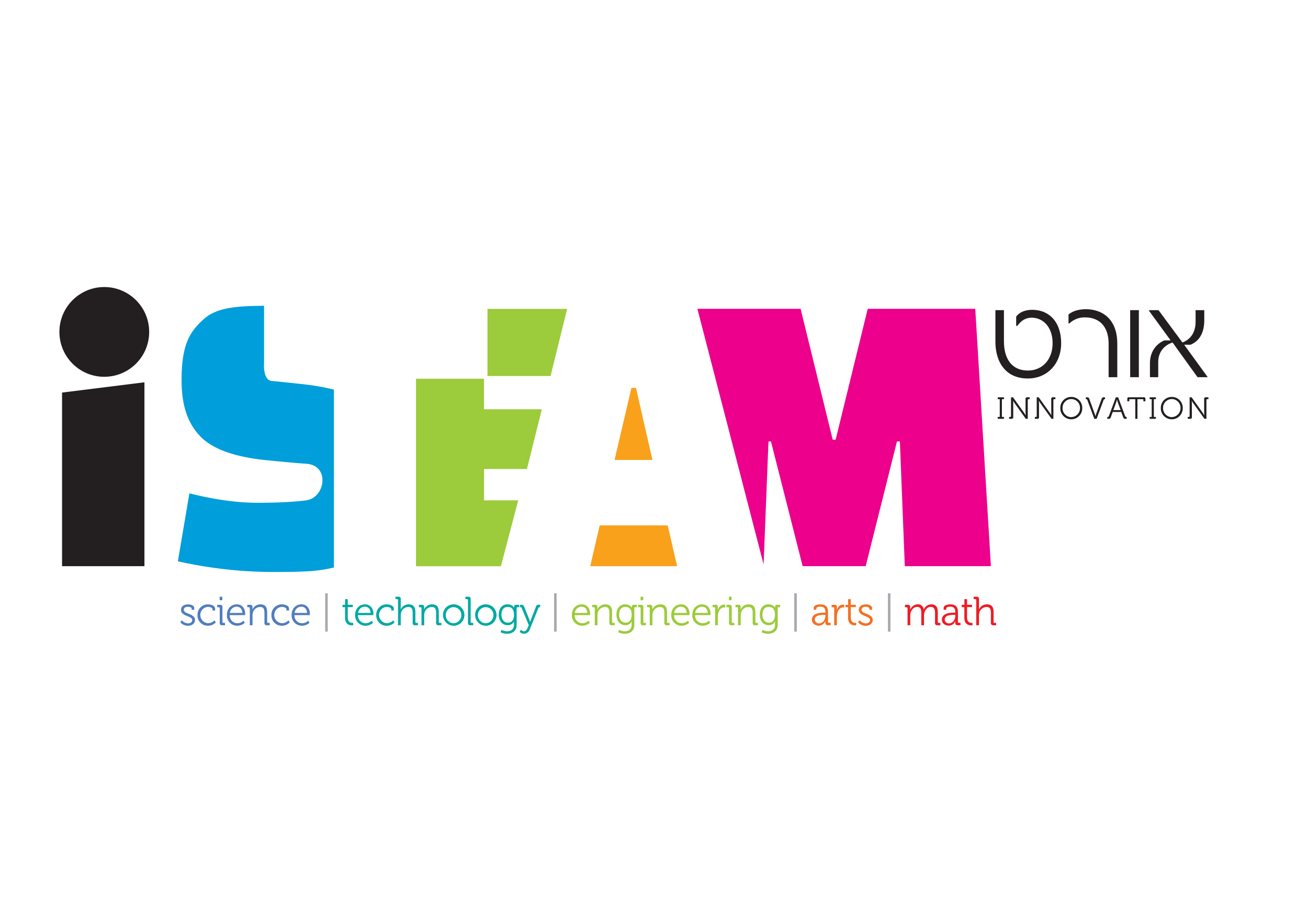 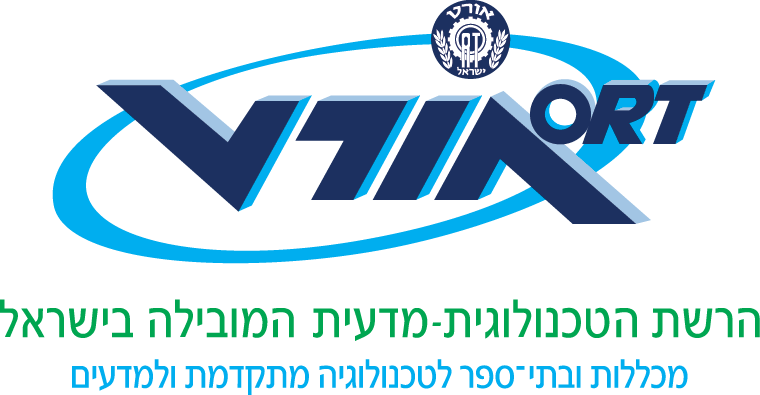 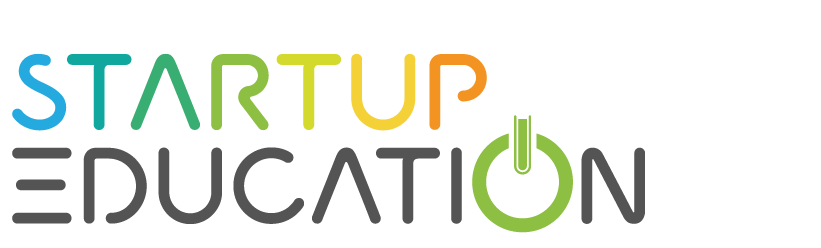 חלק 1
התכווצות והתפשטות אוויר
[Speaker Notes: הדגמה  בכיתה+דיון- אויר מתרחב ומתכווץ בטמפרטורה משתנה (15 דקות)]
התכווצות והתפשטות אויר בטמפרטורות משתנות- דיון
הנחיות לביצוע הניסוי/ ההדגמה פשוטה בכיתה (ניתן לתת לכל זוג תלמידים להתנסות עם בקבוק משלהם או להדגים):
מתחו את הבלון בפתח בקבוק הפלסטיק
הכניסו את הבקבוק לקערת/סיר המים החמים: שימו לב כיצד הבלון מתנפח.
הוציאו את הבקבוק מהמים הרותחים
הכניסו את הבקבוק לקערת מי הקרח: שימו לב כיצד הבלון מתכווץ


ציוד דרוש: בקבוק פלסטיק (0.5 ליטר), בלון, קערת מי קרח, קערה/סיר עם מים רותחים. אפשרי: בקבוק ובלון לכל תלמיד.
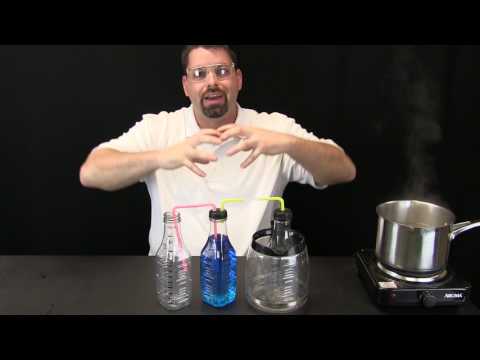 [Speaker Notes: הדגמה  בכיתה+דיון- אויר מתרחב ומתכווץ בטמפרטורה משתנה (15 דקות)
-  פעילות באמצעות הדגמה כיתתית או התנסות של כל זוג תלמידים על פי ההנחיות המופיעות במצגת. ניתן לתת לכל זוג תלמידים להתנסות עם בקבוק משלהם או להדגים.
-  סרטון הדגמה- https://www.youtube.com/watch?v=1S7Qd04oL-o 
-  לאחר מכן- דיון כיתתי כאשר התלמידים מנסחים קודם את תשובותיהם ולאחר מכן דיון במליאה להסבר התופעה.]
התכווצות והתפשטות אויר בטמפרטורות משתנות- דיון
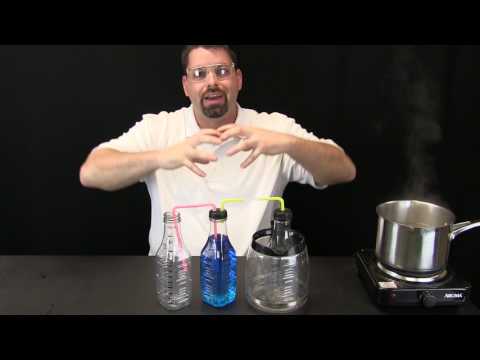 העלו השערות לתופעה שראיתם!
נסחו את ההשערה בצורה: ההשערה שלי היא שהבלון מתרחב בזמן הכנסה למים הרותחים כי _________ וכי הבלון מתכווץ במים הקרים כי ____________
[Speaker Notes: הדגמה  בכיתה+דיון- אויר מתרחב ומתכווץ בטמפרטורה משתנה (15 דקות)
-  פעילות באמצעות הדגמה כיתתית או התנסות של כל זוג תלמידים על פי ההנחיות המופיעות במצגת.
-  סרטון הדגמה- https://www.youtube.com/watch?v=1S7Qd04oL-o 
-  לאחר מכן- דיון כיתתי כאשר התלמידים מנסחים קודם את תשובותיהם ולאחר מכן דיון במליאה להסבר התופעה.]
התפשטות והתכווצות אוויר- דיון כיתתי10  דקות (למורה)
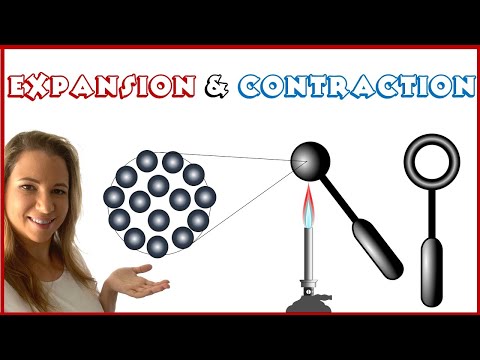 השערות אפשריות בדיון הכיתתי:
שינוי כימי - שגוי
כמות משתנה של אויר בבלון - שגוי
התקרבות והתרחקות של מולקולות האויר
התופעה שראינו נגרמת על ידי הוספת אנרגיה קינטית (תנועה) למולקולות האוויר בעת חימומו. האנרגיה שנוספה גורמת למולקולות להגביר את תנועתן ו"לתפוס" יותר מקום. חשוב להדגיש שאין כאן שינוי כימי (המולקולות לא משתנות) וגם לא לא שינוי של מספר המולקולות (כמות אוויר).
[Speaker Notes: https://www.youtube.com/watch?v=-zfV0tQl9MI]
התפשטות והתכווצות אוויר
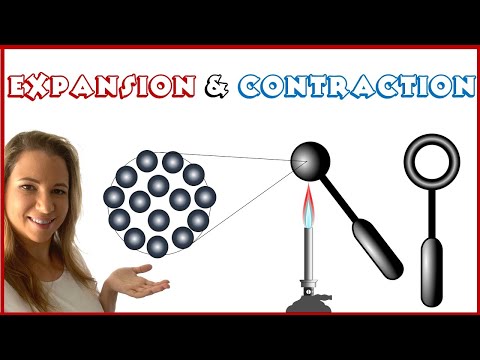 התופעה שראינו נגרמת על ידי הוספת אנרגיה קינטית (תנועה) למולקולות האוויר בעת חימומו. 
האנרגיה שנוספה גורמת למולקולות להגביר את תנועתן ו"לתפוס" יותר מקום. 
חשוב להדגיש שאין כאן שינוי כימי (המולקולות לא משתנות) וגם לא שינוי של מספר המולקולות (כמות אוויר).
[Speaker Notes: https://www.youtube.com/watch?v=-zfV0tQl9MI]
חלק 2
האם גם מוצקים מתרחבים ומתכווצים?
[Speaker Notes: התנסות מעשית בכיתה -האם גם  מוצקים מתרחבים ומתכווצים? (35 דקות)]
האם ניתן להסיק באנלוגיה כי תופעה דומה מתרחשת גם בנוזלים ומוצקים?
כבר לפני2000  שנה ידעו הרומאים שהאויר מתכווץ ומתרחב בהתאם לטמפרטורה
הם יצרו את מדי הטמפרטורה הראשונים שהיו מבוססים על אוויר אך אלו לא היו מדוייקים כלל.
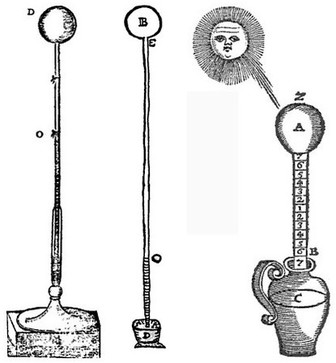 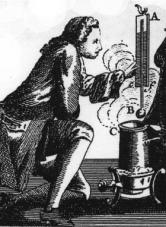 הממציא והפיסיקאי דניאל פרנהייט (1686-1736) רצה לשפר את הדיוק וחקר את התלות בטמפרטורה של חומרים שונים (נוזלים ומוצקים)
[Speaker Notes: זכויות יוצרים:
דניאל גבריאל פרנהייט AnonymousUnknown author, Public domain, via Wikimedia Commons]
ניסוי בכיתה- פסי מתכת מתכופפים
הציוד הנדרש:
רצועת נייר אלומיניום 20X3 ס"מ 
רצועת בריסטול 20X3 ס"מ או מדבקות לבנות
דבק פלסטי
מקור חום: מפזר חום/ מייבש שיער/ נר


שלב ראשון:

חיתכו את פסי המתכת על פי ההדרכה ונסו לחמם אותם על גבי הנר ולזהות אם משתנים (מתארכים\מתקצרים)

מה יקרה לפסי המתכת?
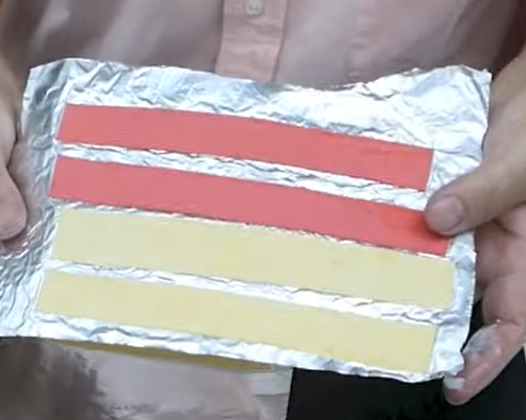 במבט ראשון ניתן לחשוב שפסי המתכת אינם מושפעים מהחום כלל.ננסה לחשוב יחד על שיטות שיאפשרו לבדוק זאת בצורה יותר מדוייקת…..
[Speaker Notes: הניסוי מתבצע בשני שלבים:
בשלב הראשון- חימום פסי מתכת ללא נייר.

-  דיון- מה קרה לפסי המתכת? במבט ראשון ניתן לחשוב שפסי המתכת אינם מושפעים מהחום כלל.ננסה לחשוב יחד על שיטות שיאפשרו לבדוק זאת בצורה יותר מדוייקת…..
זה מוביל אותנו לשלב השני של הניסוי- הדבקת פסי המתכת על גבי בריסטול ואז חימומם. הסיבה להדבקת האלומיניום על הבריסטול היא ששני החומרים מושפעים באופן שונה מהחימום ובעקבות השוני ביניהם הפסי המתכת-נייר יתכופפו.

הנחיות לשלב השני של הניסוי מופיעות בשקף הבא.
להלן קישור לסרטון המדגים את הניסוי אותו נבצע בכיתה- https://www.youtube.com/watch?v=5fI-El2kipE 

-  להלן קישור לדף הנחיות אותו ניתן לחלק לתלמידים במקום הצגת ההוראות על הלוח. הדף מכיל הרחבה- ניסוי מתג בימטלי: https://docs.google.com/document/d/1RD6XK7JFJBDu0p6bZWfkrY5wNCTVGghRyyhd5Sqhko8/edit]
ניסוי בכיתה- פסי מתכת מתכופפים
שלב שני: 
חיתכו הבריסטול על פי ההדרכה והדביקו את שני הפסים (נייר כסף ובריסטול) בדבק פלסטי. תנו להם להתייבש.
חממו בזהירות מעל נר או בעזרת מייבש שיער את הפסים המודבקים כשהצד המתכתי כלפי מקור החום. וצפו בהם מתכופפים ומתיישרים.
הרחבה אפשרית בדף השיעור: מייצרים מתג חשמלי בעזרת הפסים
ציוד דרוש: נייר כסף, בריסטול, מספריים, דבק פלסטי, נר וגפרורים (להרחבה גם ציוד לבניית מעגל חשמלי כמפורט)
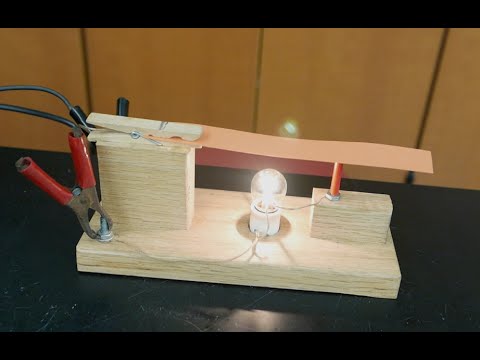 העלו השערות לתופעה שראיתם!נסחו את ההשערה בצורה: ההשערה שלי היא שהפס מתכופף כשמחממים אותו כי __________
[Speaker Notes: קישור לסרטון המדגים את הניסוי- https://www.youtube.com/watch?v=5fI-El2kipE]
התכופפות פס המתכת- דיון כיתתי- שקף למורה
דיון כיתתי קצר: העלו השערות לתופעה שראיתם!נסחו את ההשערה בצורה: ההשערה שלי היא שהפס מתכופף כשמחממים אותו כי __________
השערות אפשריות בדיון הכיתתי:
שינוי כימי של המתכת גורם לכיפופה - שגוי
התקרבות והתרחקות של המולקולות גורמת להתארכות\התקצרות הפסים. מאחר שמדובר בשני חומרים שונים הרי ששיעור ההתכווצות שלהם שונה ונוצר כיפוף.
התופעה שראינו נגרמת על ידי התפשטות והתכווצות תרמית שונה של שני החומרים מהם עשוי הפס. דבר זה מביא לכיפוף.
[Speaker Notes: למורה]
התכופפות פס המתכת - דיון כיתתי
התופעה שראינו נגרמת על ידי התפשטות והתכווצות תרמית שונה של שני החומרים מהם עשוי הפס. דבר זה מביא לכיפוף.

במילים אחרות-
הסיבה להתארכות- התקרבות והתרחקות של המולקולות גורמת להתארכות\התקצרות הפסים. מאחר שמדובר בשני חומרים שונים הרי ששיעור ההתכווצות שלהם שונה ונוצר כיפוף.
[Speaker Notes: למורה]
חלק 3
היכרות עם מדחום כספית
[Speaker Notes: לימוד עצמי מקוון - הכרות עם מדחום הכספית (15 דקות)]
ההמצאה של דניאל פרנהייט
דניאל פרנהייט חקר וגילה שגם נוזלים ומוצקים מתפשטים ומתכווצים בטמפרטורות משתנות.
הוא חקר את הכספית והאלכוהול והצליח לייצר    את מד הטמפרטורה הראשון מבוסס הכספית ואף פיתח סקלה חדשה לאפיין את שינויי הטמפרטורה במכשיר שפיתח.
פרנהייט קבע את נקודת האפס של הסקלה שלו בנקודת הקפיאה של המים ואת הערך100  נתן לטמפרטורת גוף האדם הטיפוסית
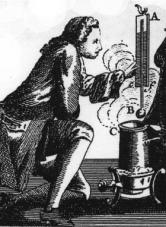 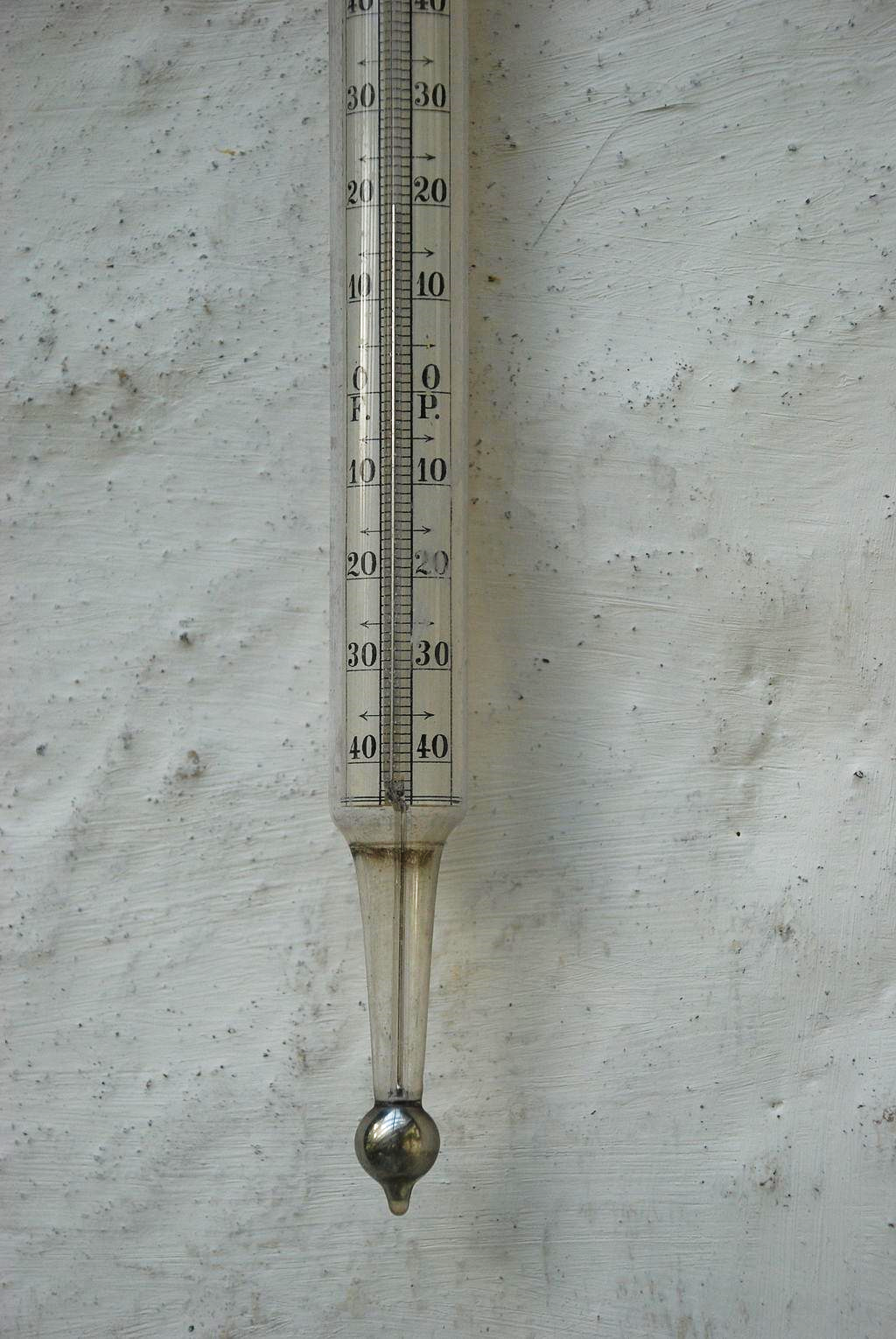 [Speaker Notes: זכויות יוצרים:
מדחום Pieter Kuiper, Public domain, via Wikimedia Commons
דניאל גבריאל פרנהייט AnonymousUnknown author, Public domain, via Wikimedia Commons]
בואו נכיר מקרוב את מדחום הכספית
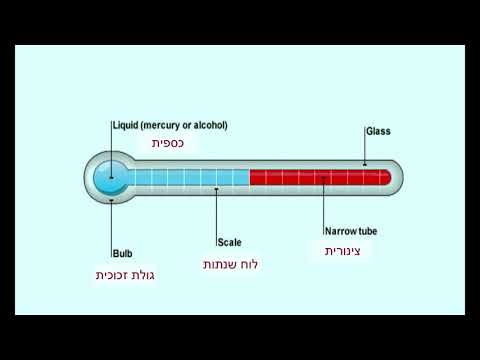 איך קשור עקרון הפעולה של מדחום הכספית לתופעות שראינו בתחילת השיעור?
ניפוח הבלון
התכופפות פס המתכת
[Speaker Notes: ניתן לצפות בכיתה באופן מרוכז בסרטון ואז לקיים דיון או שניתן לתת לתלמידים לעבוד באופן עצמאי.
http://www.youtube.com/watch?v=gBjfKgJG6Bg]
הרחבה- מרכיבי המדחום ותפקידיהם
בקישור הבא ננתח את חלקיו ותפקידיהם של מרכיביו השונים של מדחום הכספית:
להכניס את הקישור של המשימה כשנפתח את המודל
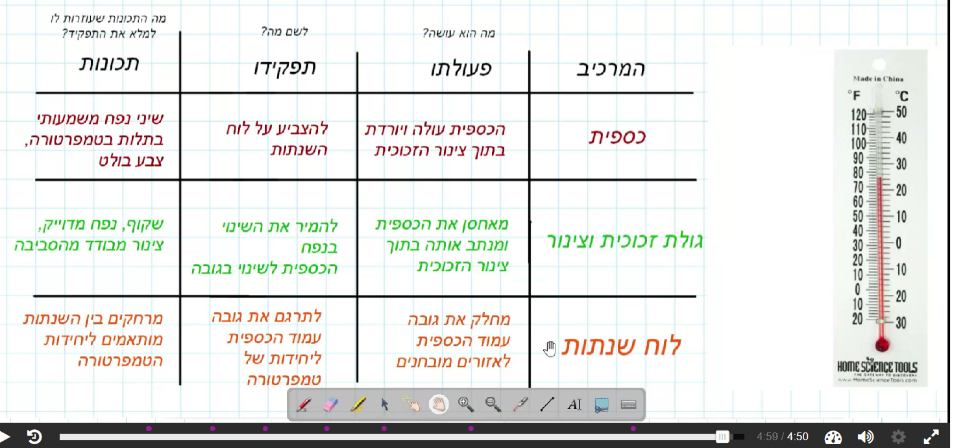 הרחבה- מרכיבי המדחום ותפקידיהם
מהם מרכיביו העיקריים של מדחום הכספית?
מה תכונותיו ותפקידו של כל אחד מן המרכיבים במערכת?
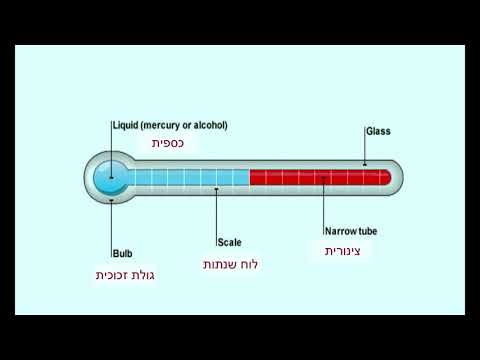 כספית,   
 גולת זכוכית,
צינורית זכוכית
לוח שנתות
חלק 4
חשיבה אנלוגית, דמיון בין תופעות והתפשטות תרמית בעולם ההנדסי
תופעות שונות אבל דומות
התנפחות הבלון ושינוי גובה הכספית במדחום- מה הקשר בין התופעות?
נסו לנסח את התשובה בצורה הבאה- הסברנו את התנפחות הבלון על ידי _______________________אפשר להסביר את עליית הכספית במדחום בצורה דומה      __________________________________
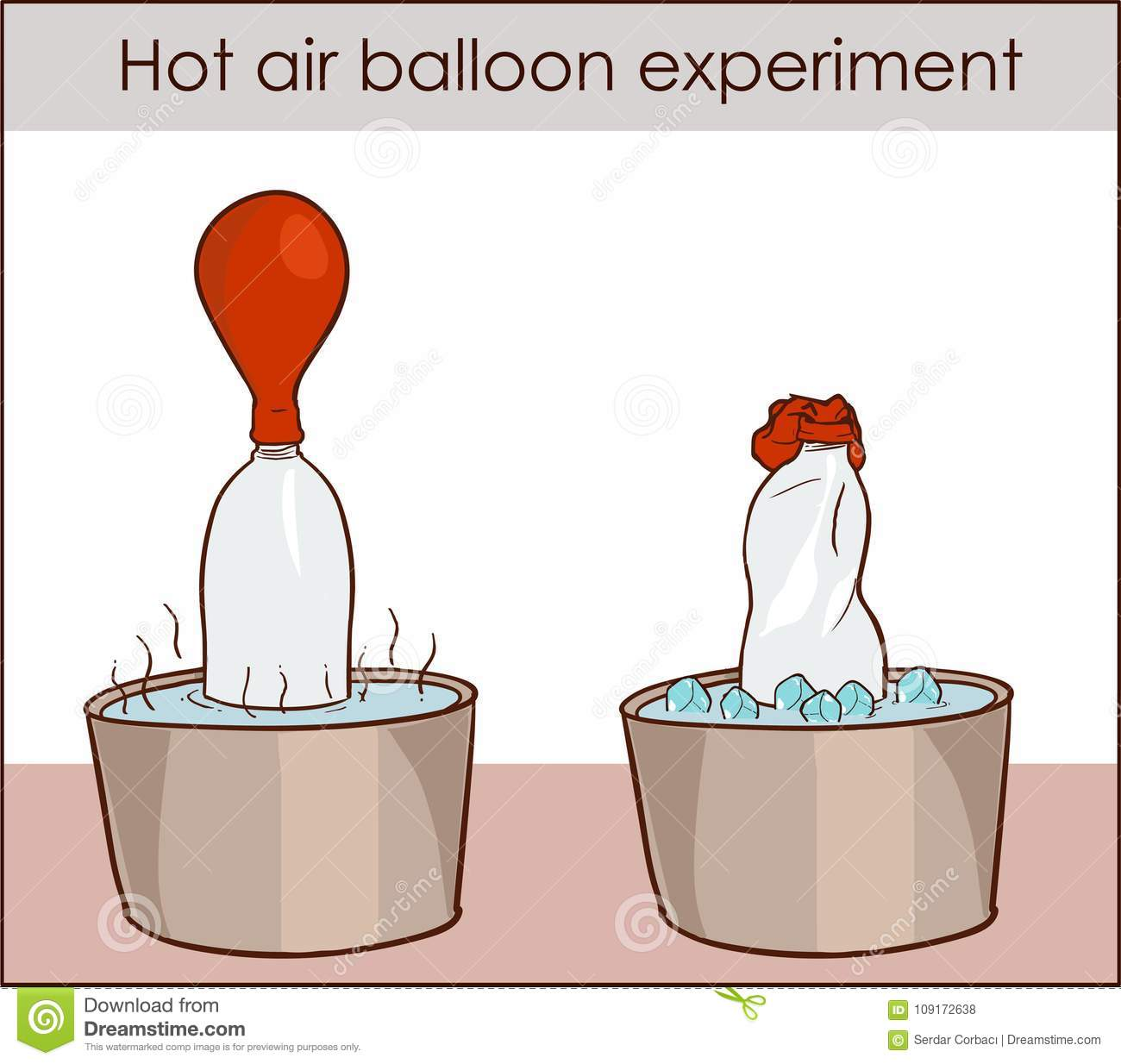 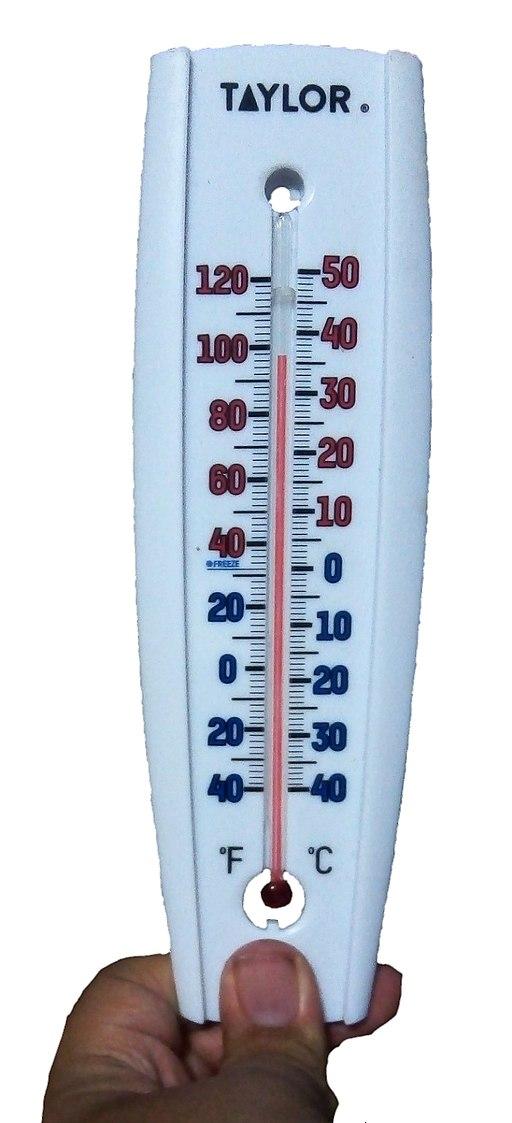 מה הקשר?
[Speaker Notes: זכויות יוצרים:
מדחום Couch-scratching-cats, CC BY 2.5 <https://creativecommons.org/licenses/by/2.5>, via Wikimedia Commons]
תופעות שונות אבל דומות
התנפחות הבלון ושינוי גובה הכספית במדחום- מה הקשר בין התופעות?
שתי המערכות מתבססות על אותה תכונה של חומרים- התפשטות והתכווצות בהתאם לטמפרטורה. בבלון גורם חימום האויר לגידול אנרגיית התנועה של חלקיקי האויר כך שהם "תופסים יותר מקום". בצורה אנלוגית- גם במדחום הכספית גורם החימום לתופעה דומה של מולקולות הכספית, התרחבות הכספית בתוך חלל זכוכית מוגבל גורם לעלייתה בצינור הזכוכית הצר.
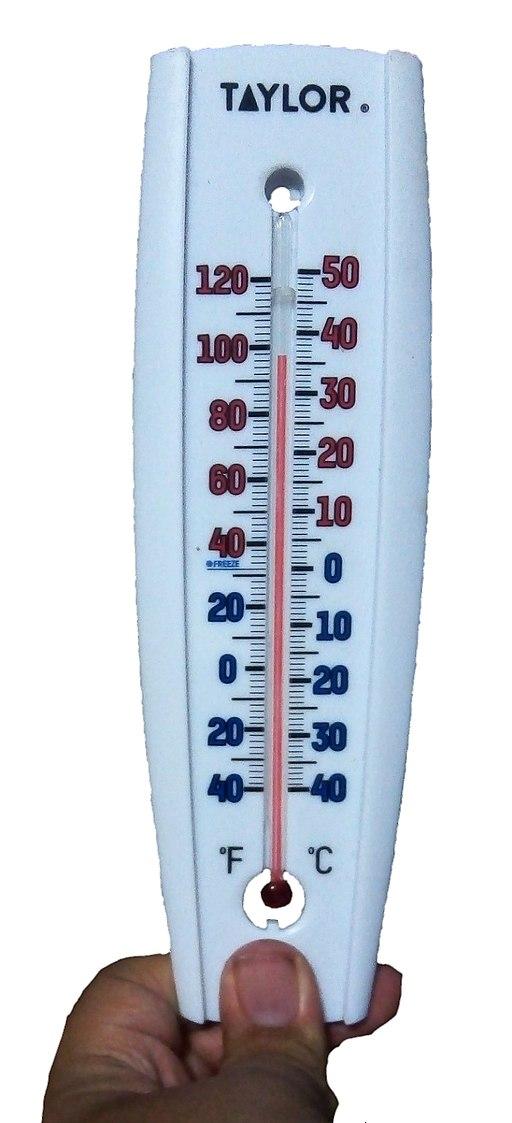 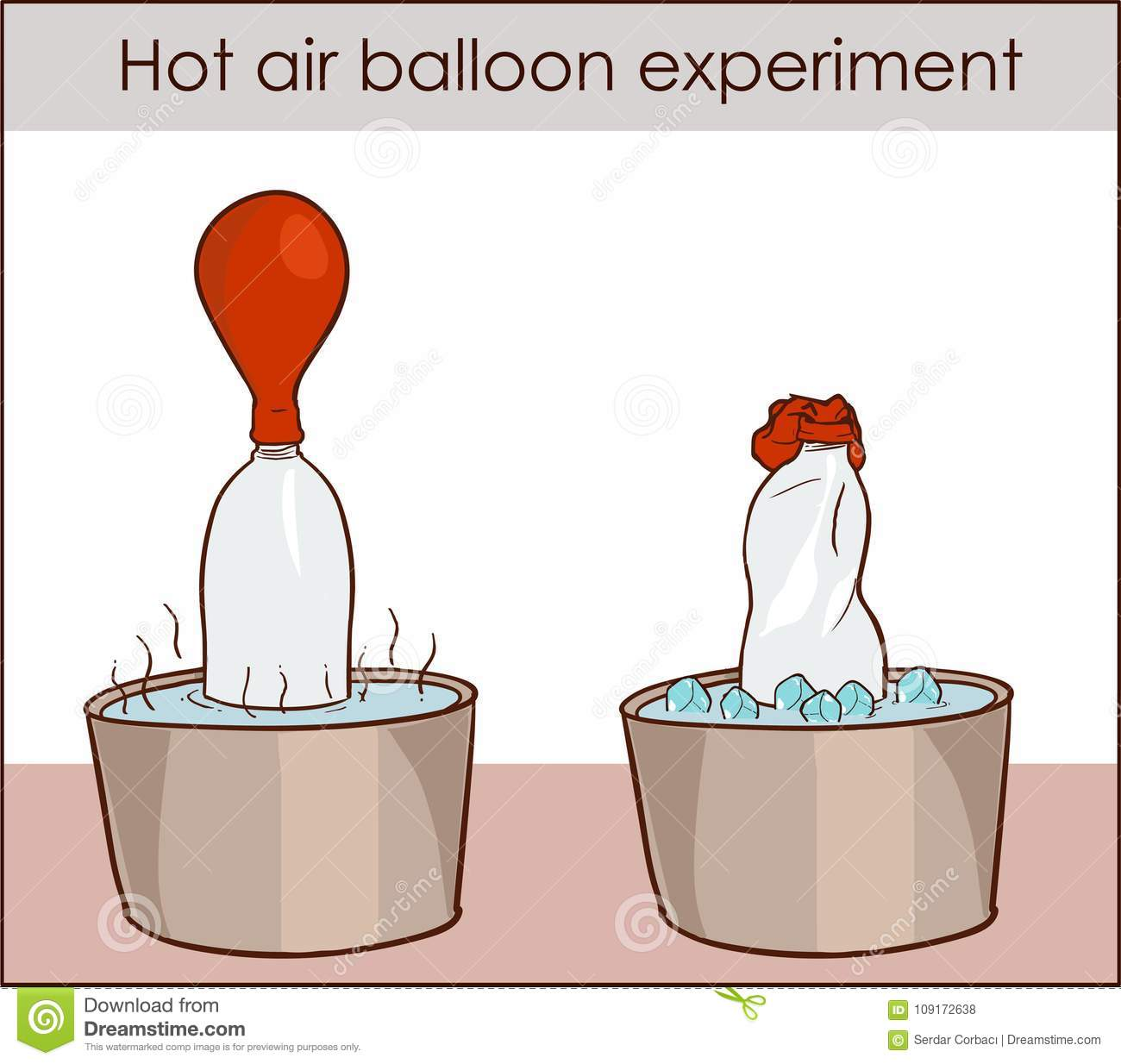 התפשטות תרמית בעולם ההנדסה
התפשטות תרמית בעולם ההנדסה
בעולם ההנדסה נאבקים\ות מהנדסים\ות בתופעות רבות שקשורות להתפשטות תרמית. התופעה מופיעה במבני מתכת ובטון.

בואו ננסה לחשוב ביחד על פתרונות אפשריים לבעיית ההתכופפות של פסי הרכבת.
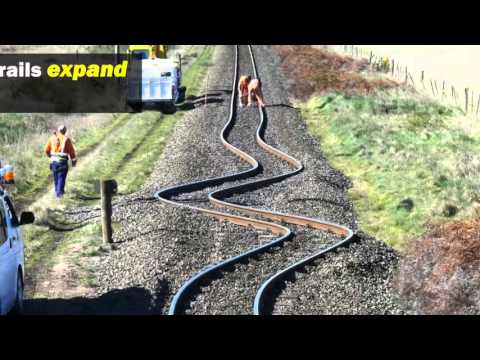 התכופפות של פסי רכבת
תפשטות תרמית של קטעים רצופים ארוכים של מסלולי רכבת היא הכוח המניע של קריסת מסילות הרכבת. תופעה זו הביאה להסטת 190 רכבת מהפסים בארצות הברית במהלך 1998–2002 בלבד
[Speaker Notes: http://www.youtube.com/watch?v=jJeiYaSFCf0]
פתרונות להתפשטות תרמית בעולם ההנדסה
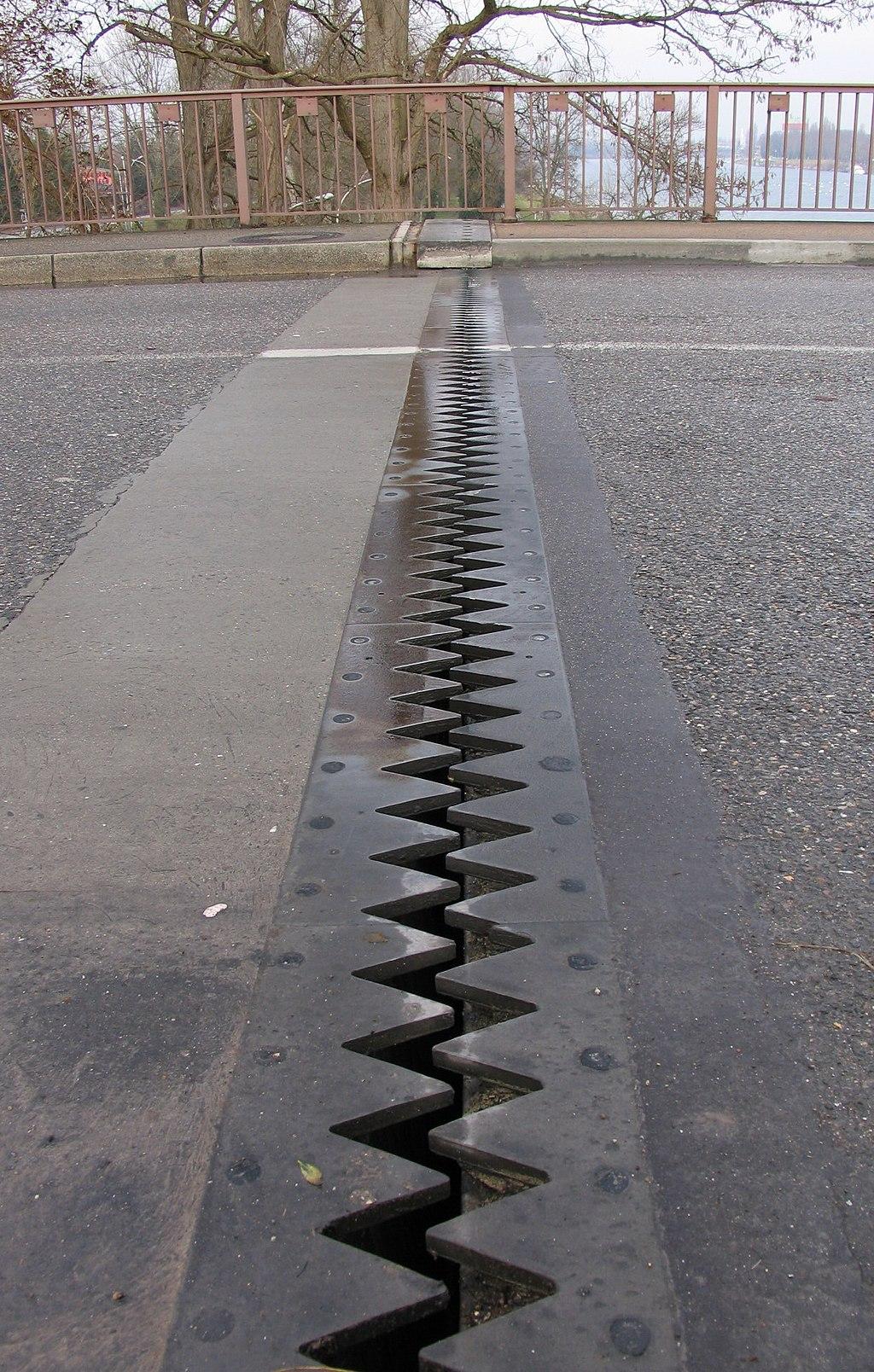 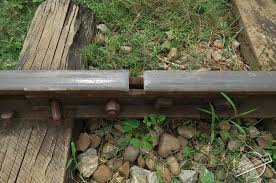 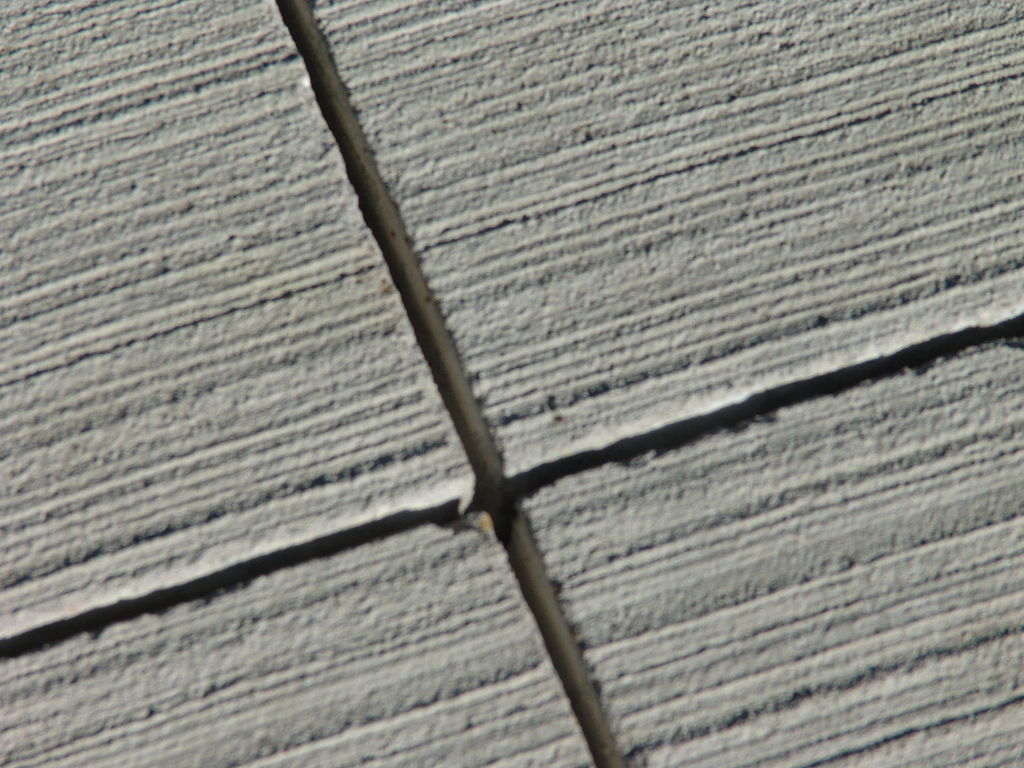 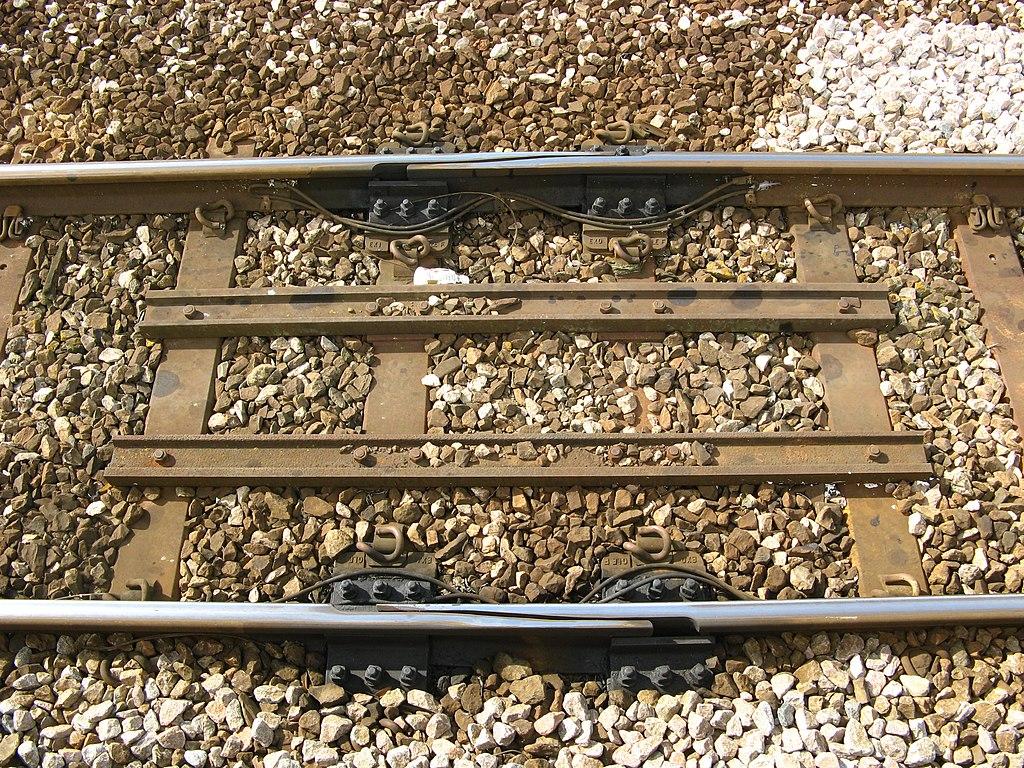 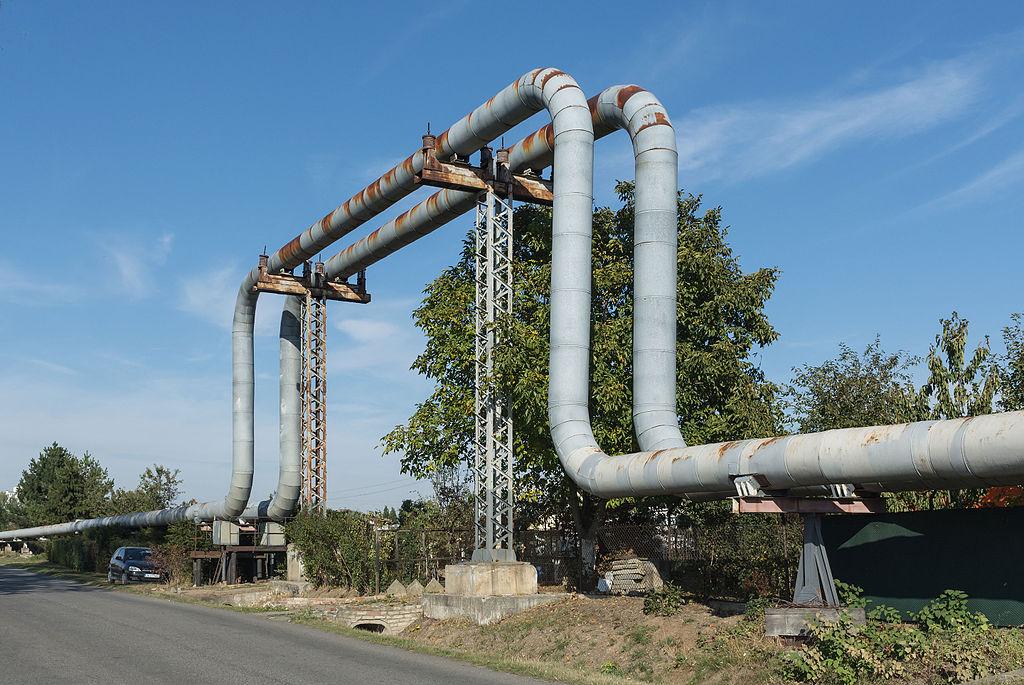 [Speaker Notes: זכויות יוצרים:
זיגזג: CrazyD, CC BY-SA 3.0 <http://creativecommons.org/licenses/by-sa/3.0/>, via Wikimedia Commons
צינור: Jacek Halicki, CC BY-SA 4.0 <https://creativecommons.org/licenses/by-sa/4.0>, via Wikimedia Commons
בטון: ChicagoConcreteChicagoland Concrete, Inc., http://www.chicagolandconcrete.com, CC BY-SA 3.0 <https://creativecommons.org/licenses/by-sa/3.0>, via 
Wikimedia Commons
מסילה: Rwendland, CC BY-SA 3.0 <https://creativecommons.org/licenses/by-sa/3.0>, via Wikimedia Commons]
חלק 5- הרחבה
הרחבה- ההיסטוריה של מדידת הטמפרטורה
ההיסטוריה של מדידת הטמפרטורה
צפו בסירטון הבא וענו על השאלות המצורפות:
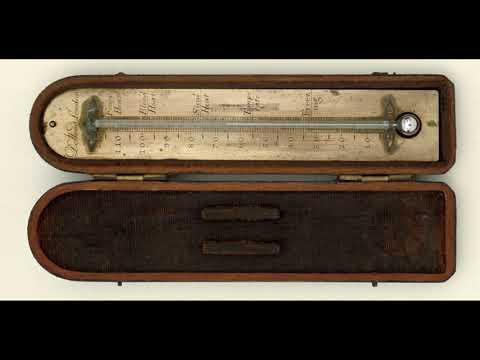 איזה חידוש הכניס ה"תרמוסקופ" הראשון?
מה החידוש הגדול שהכניס גבריאל פרנהייט לעולם מדידת הטמפרטורה?
 מה היתה ה"מהפיכה" שהוביל מייקל פרדיי?
[Speaker Notes: https://www.youtube.com/watch?v=xbzSPPjVSSQ]
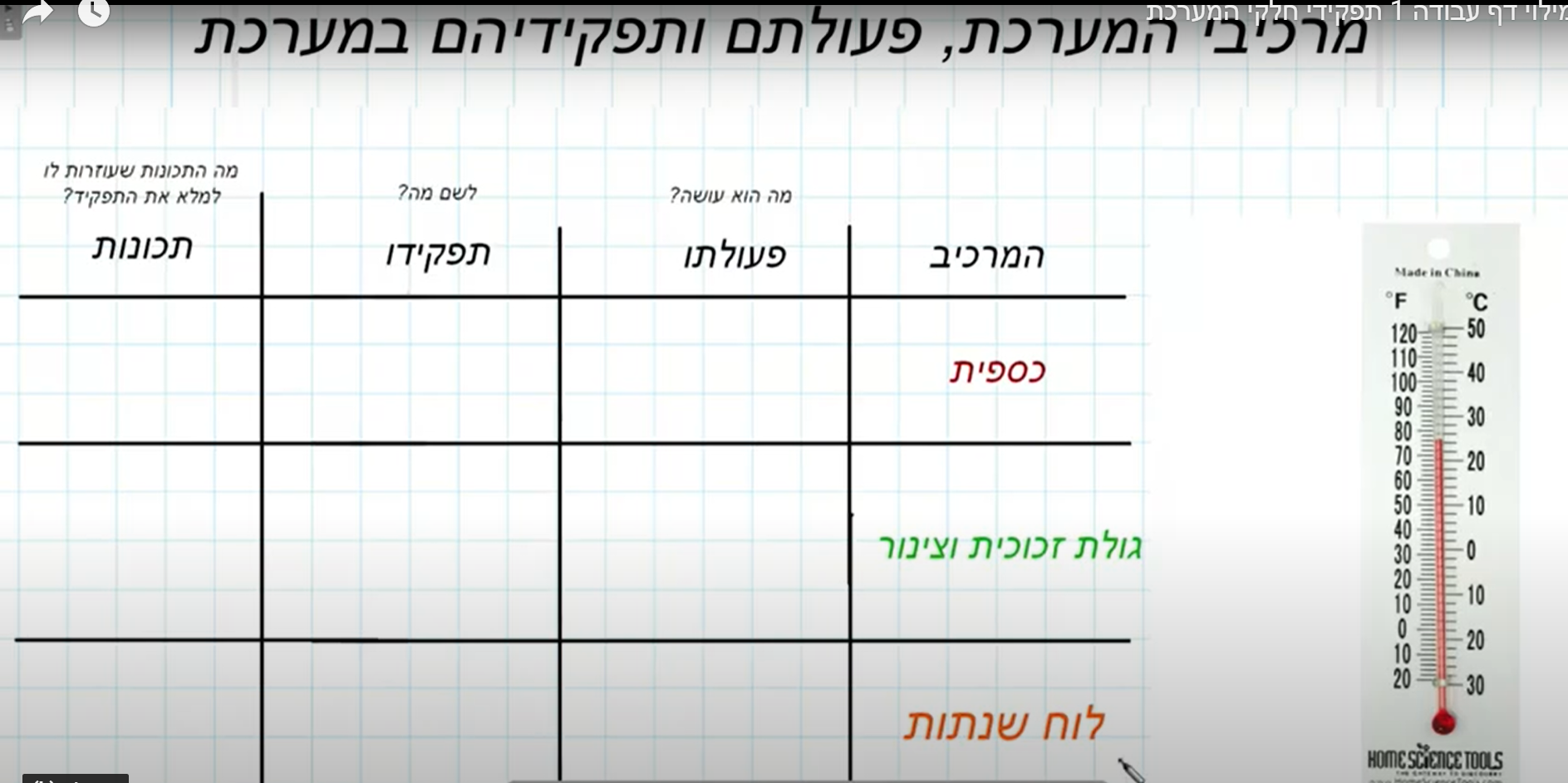 [Speaker Notes: https://www.youtube.com/watch?v=flTpNwbqUdM 
https://moodle-devnew.ort.org.il/isteam310/mod/page/view.php?id=111]
חלק 6 - הרחבה
המודל המתמטי המתאר את ההתפשטות התרמית
ההתפשטות התרמית- המודל המתמטי
השינוי באורך כתלות בטמפרטורה נתון על ידי הנוסחה המתמטית הבאה: כאשר:
המשתנה L - האורך ההתחלתי 
המשתנה L∆ - השינוי באורך
המשתנה α   - קבוע ההתפשטות התרמי של החומר
המשתנה T∆ - שינוי בטמפרטורה
ΔL=LαΔT
ההתפשטות התרמית- המודל המתמטי
ניתן להציג נוסחה זו כגרף לינארי כשציר X הוא השינוי בטמפרטורה וציר Y הוא השינוי באורך (באחוזים). 
ניתן לראות ששיפוע הגרף יהיה שווה לקבוע ההתפשטות התרמית . כפי שניתן לראות בגרף הכללי הב
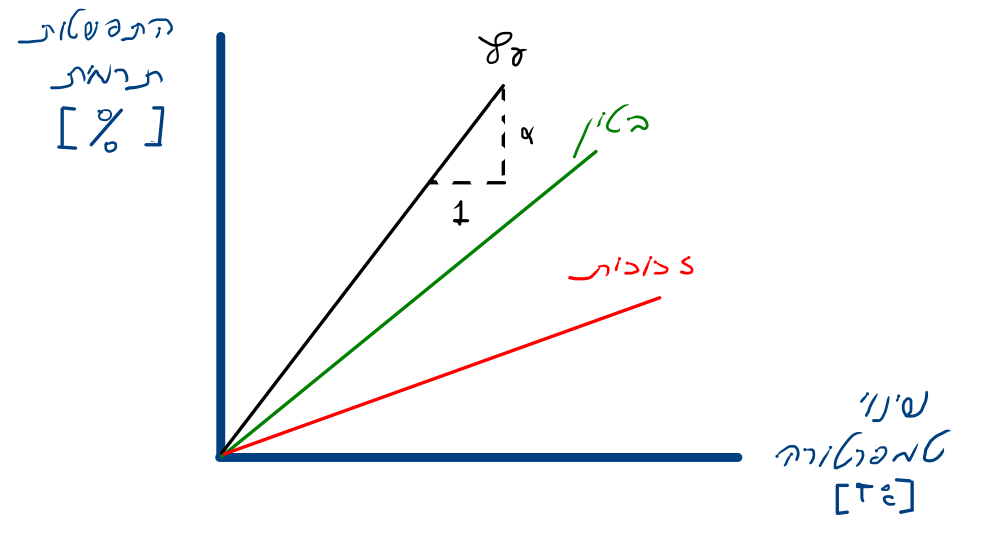 ΔL=LαΔT
תרגיל 1
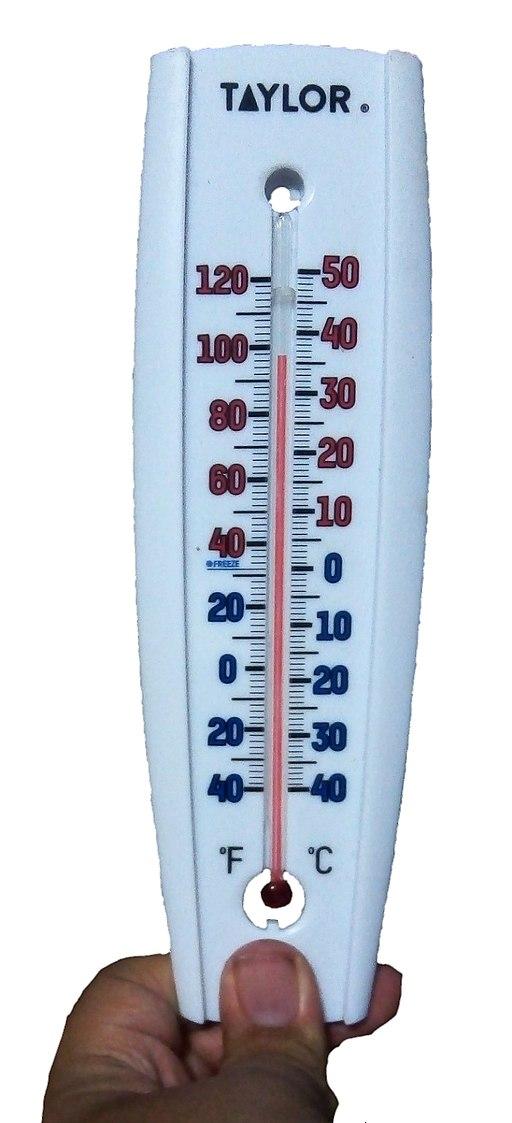 [Speaker Notes: זכויות יוצרים:
מדחום Couch-scratching-cats, CC BY 2.5 <https://creativecommons.org/licenses/by/2.5>, via Wikimedia Commons]
תרגיל 1 - פתרון
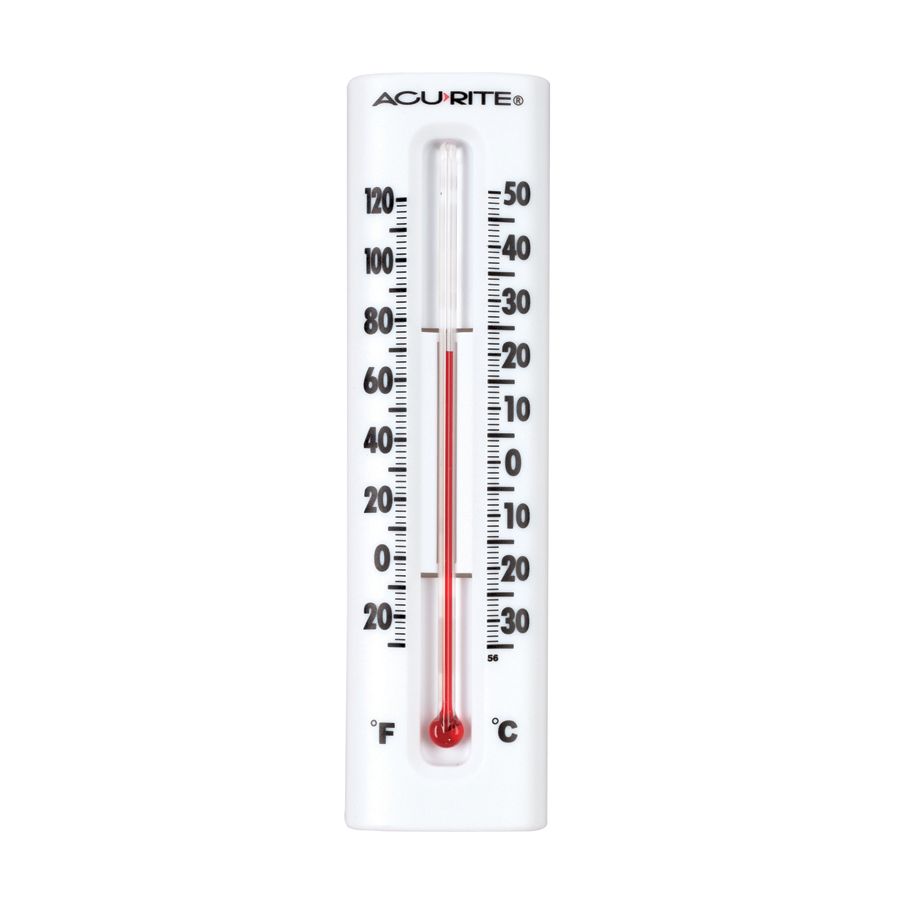 הגידול בנפח הכספית יהיה שווה (קבוע ההתפשטות X נפח הכספיתX  שינוי הטמפרטורה) :
1.8X10-4X100X20=0.36mm3
גידול גובה עמוד הכספית יהיה לכן (הנפח הנוסף חלקי שטח החתך):
h=0.360.012=30mm=3cm